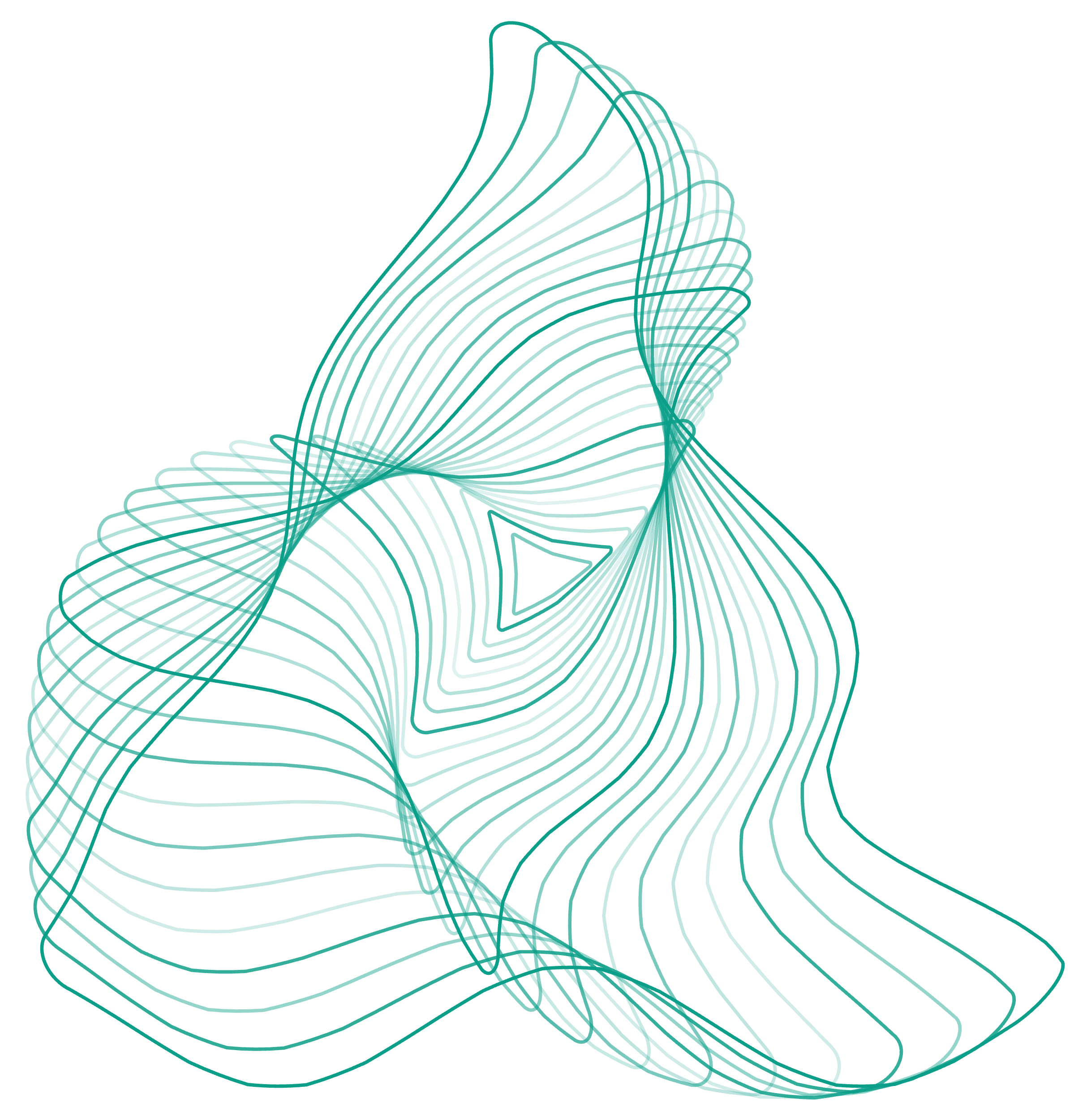 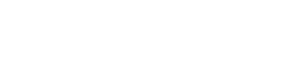 Вход в подсистемы ГИС СОЛО через ЕПГУ
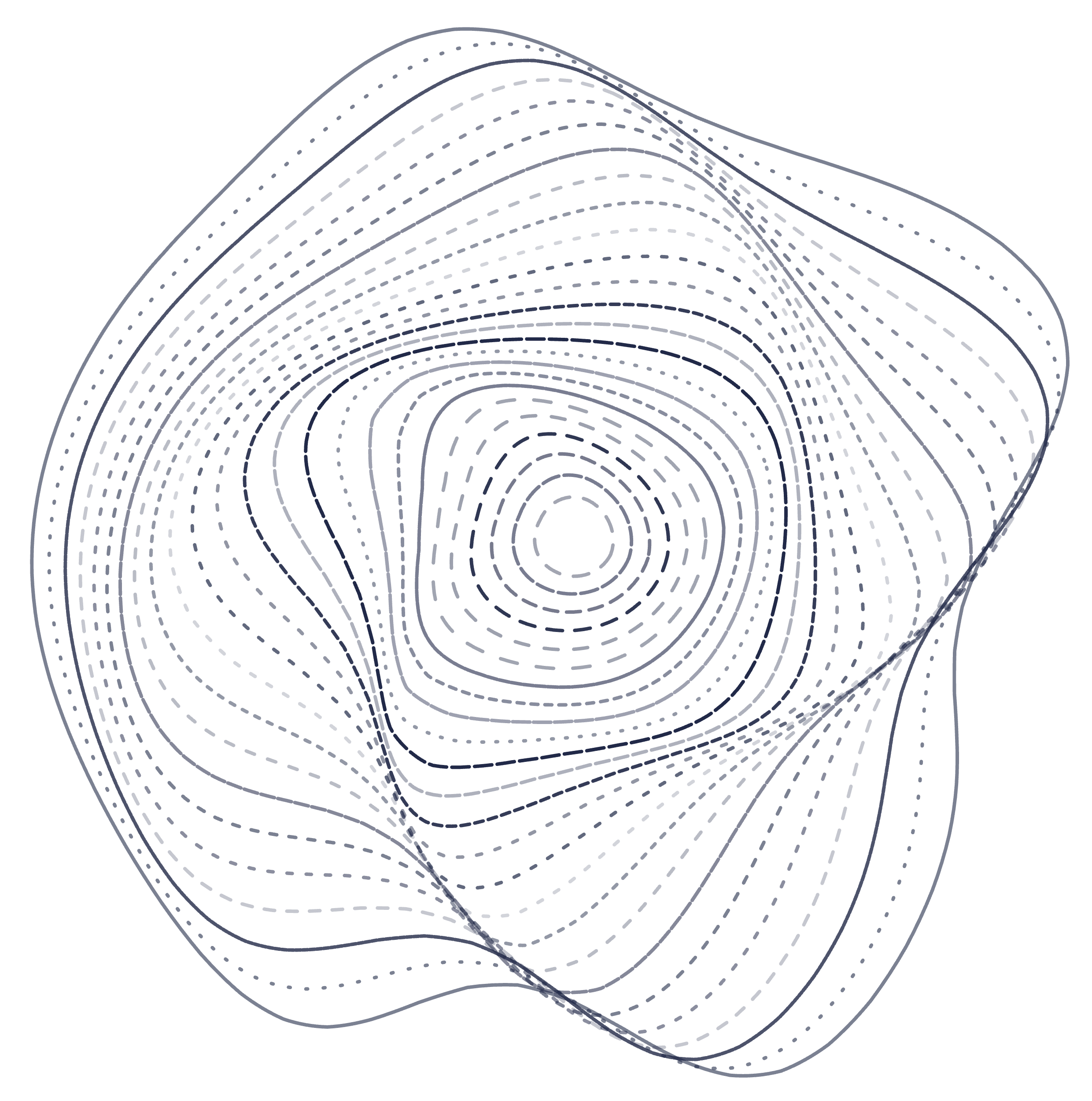 Обучающий вебинар 
Целевая аудитория: руководители и специалисты комитетов образования муниципальных районов
29 октября 2024 г.
Подсистема «Единый информационный образовательный портал»
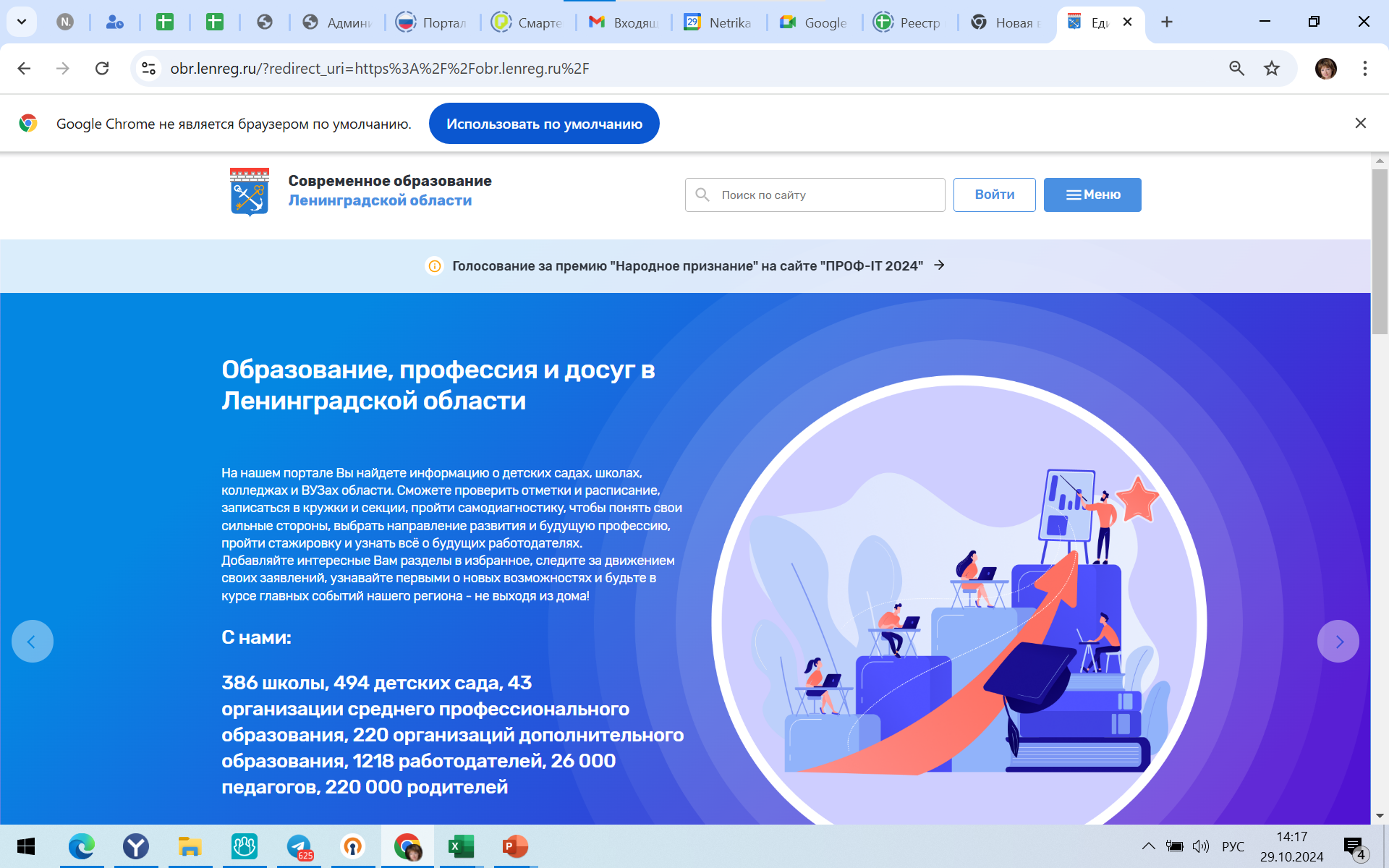 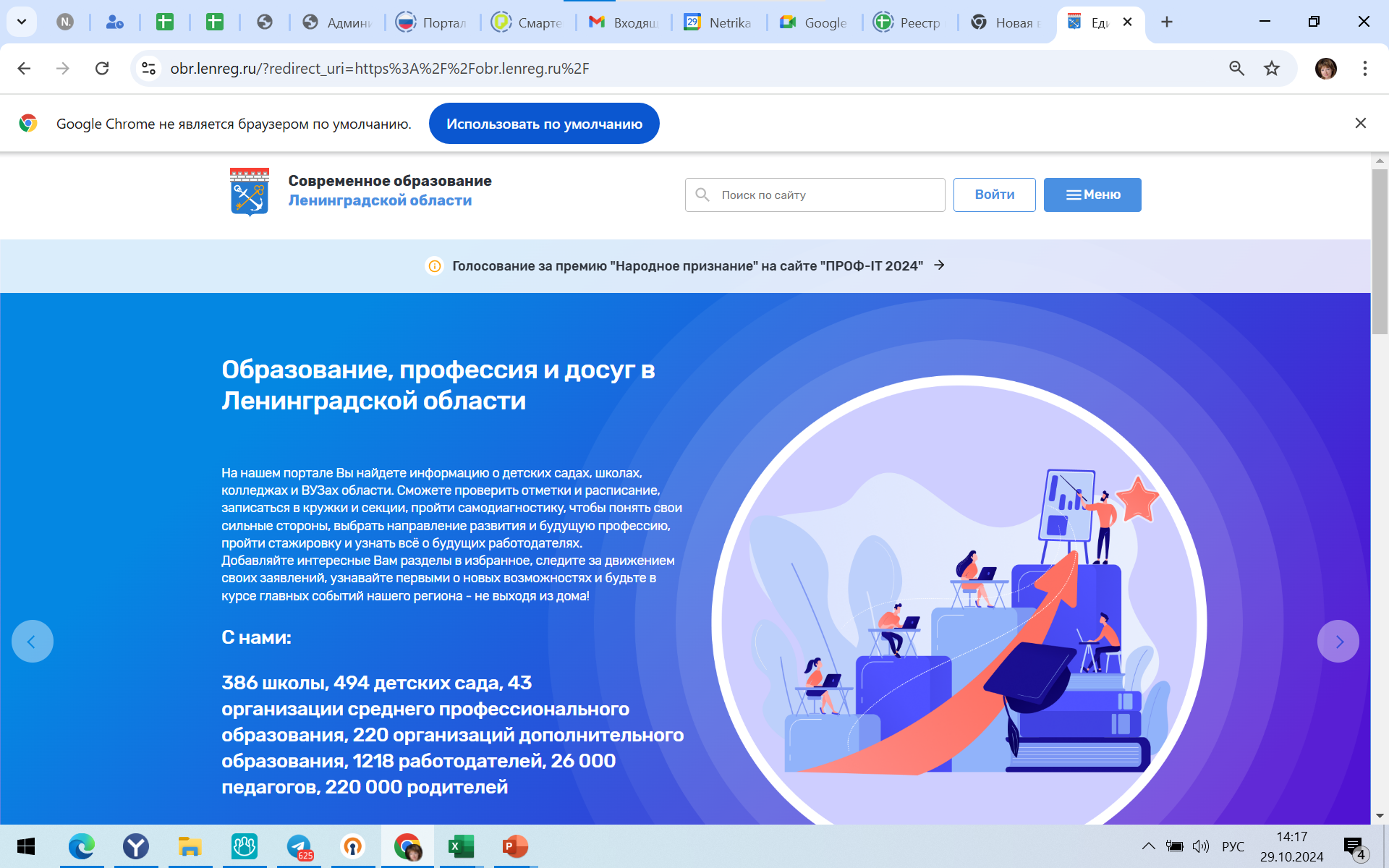 Подсистема «Единый информационный образовательный портал»
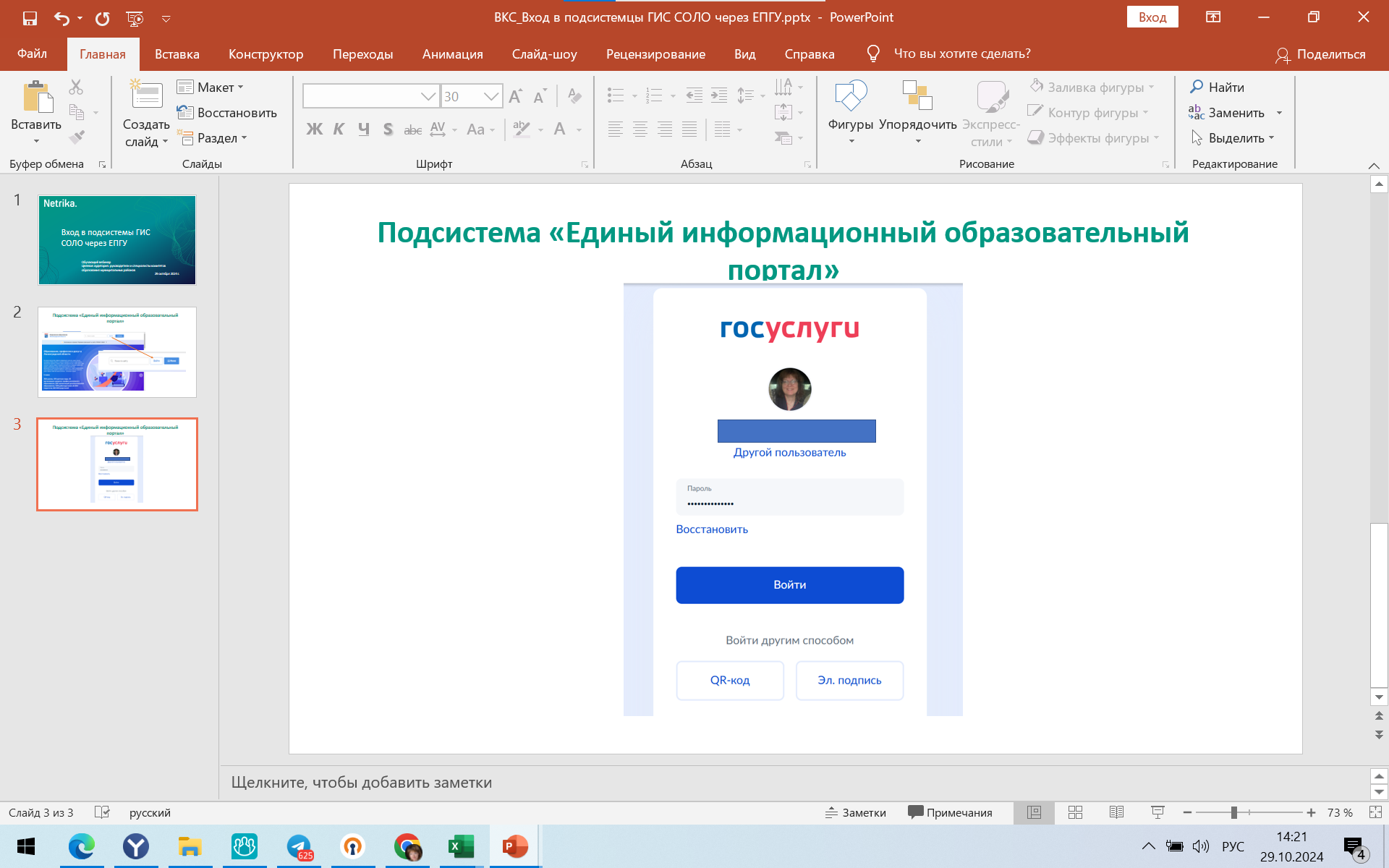 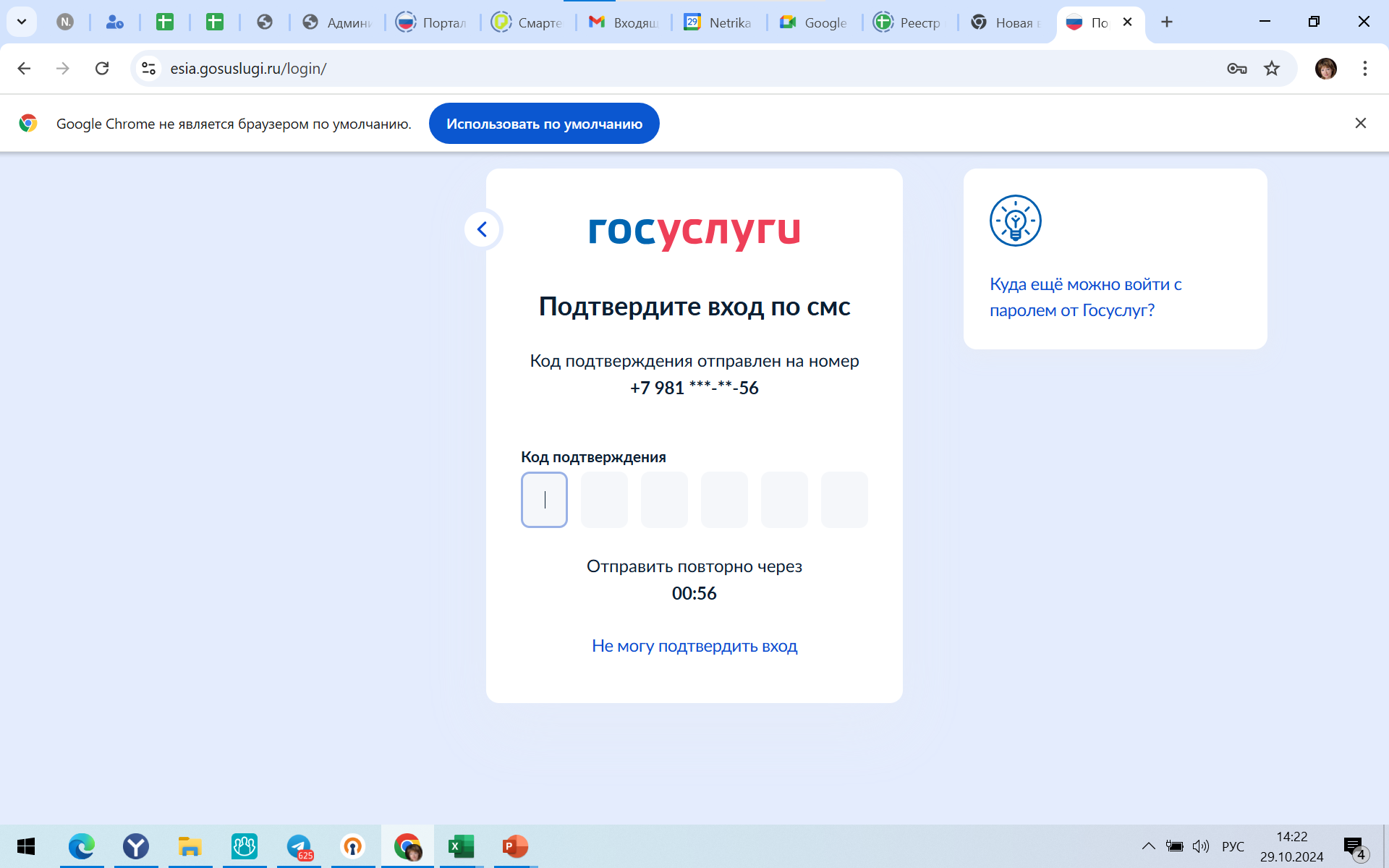 Подсистема «Единый информационный образовательный портал»
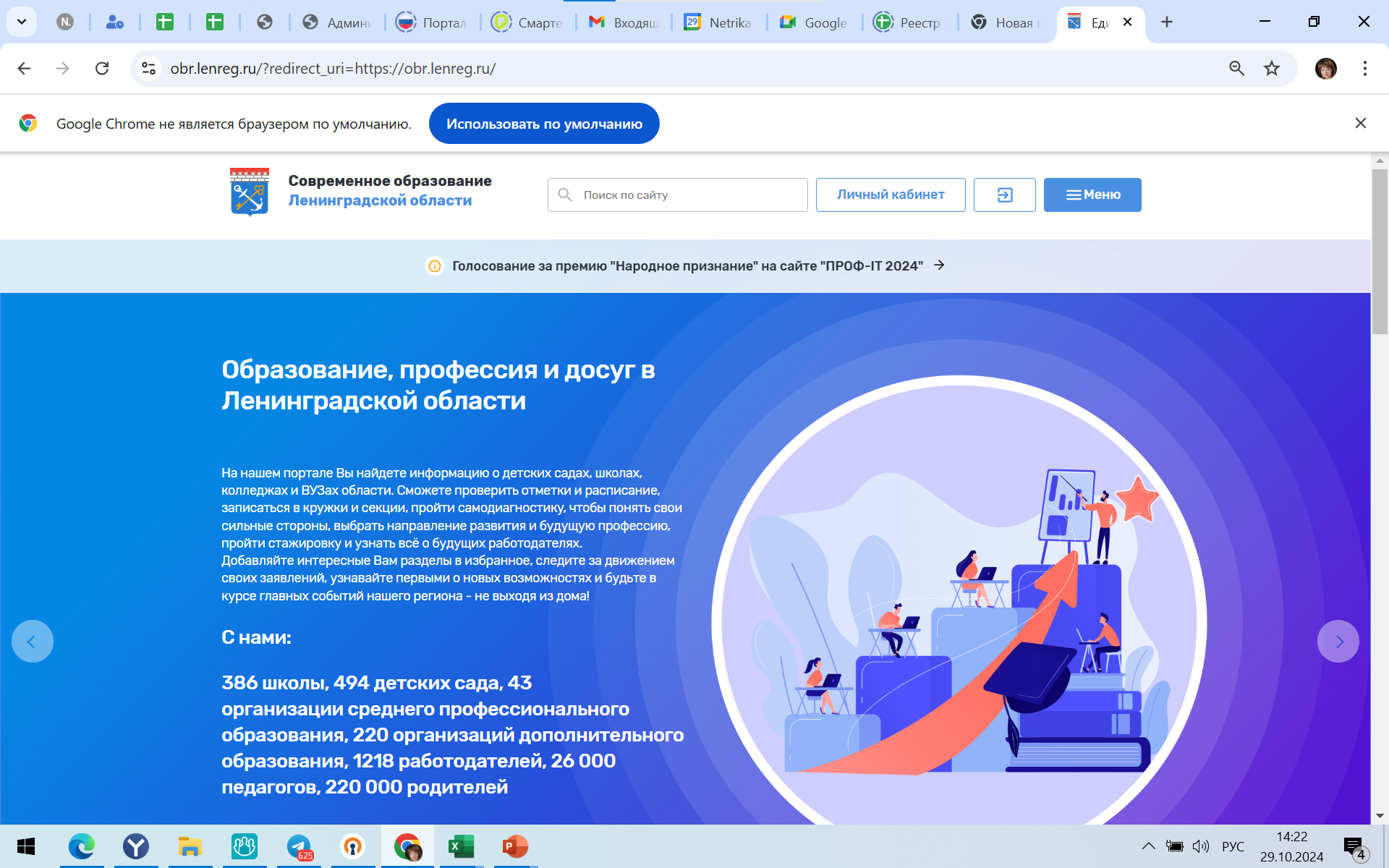 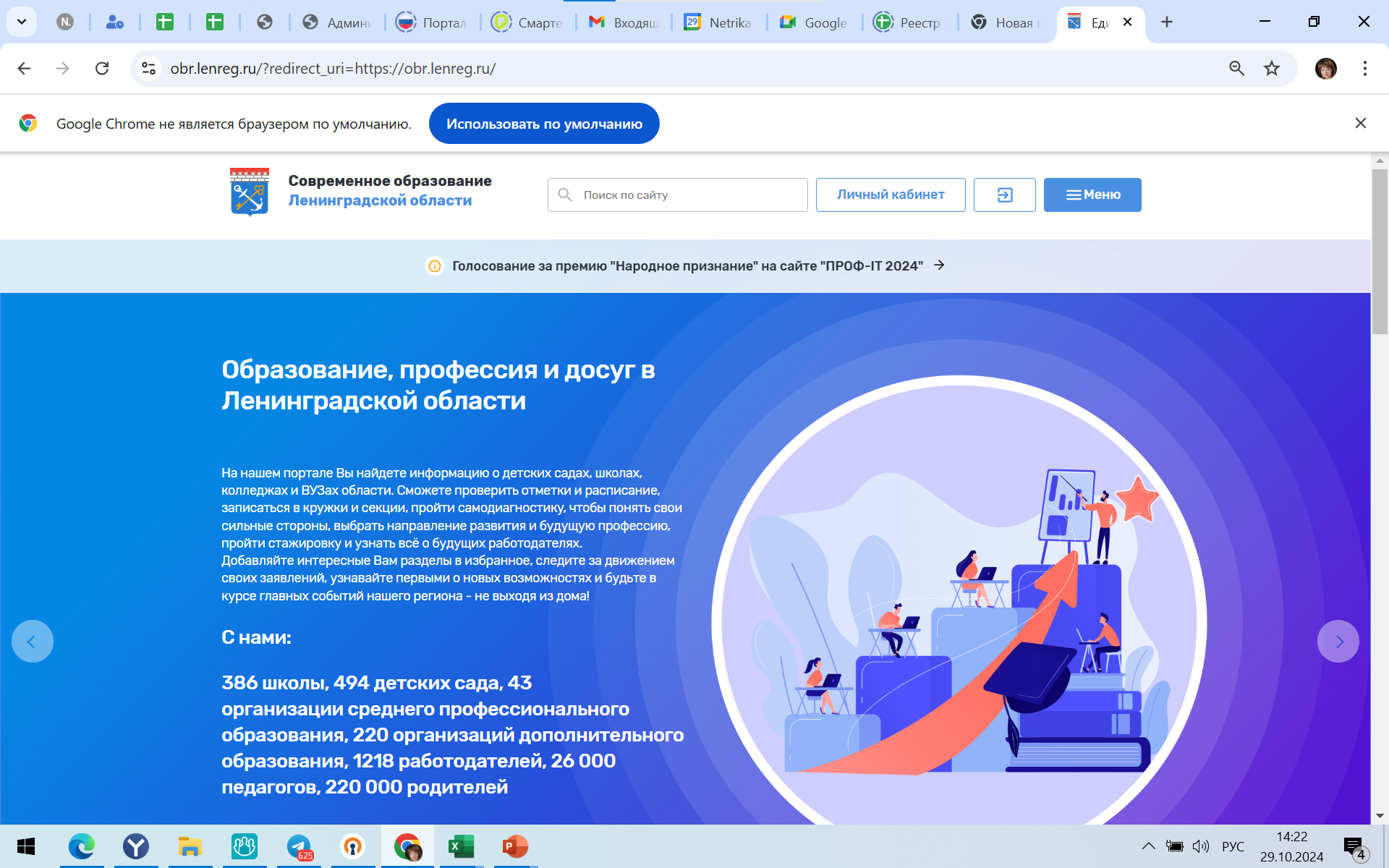 Подсистема «Единый информационный образовательный портал»
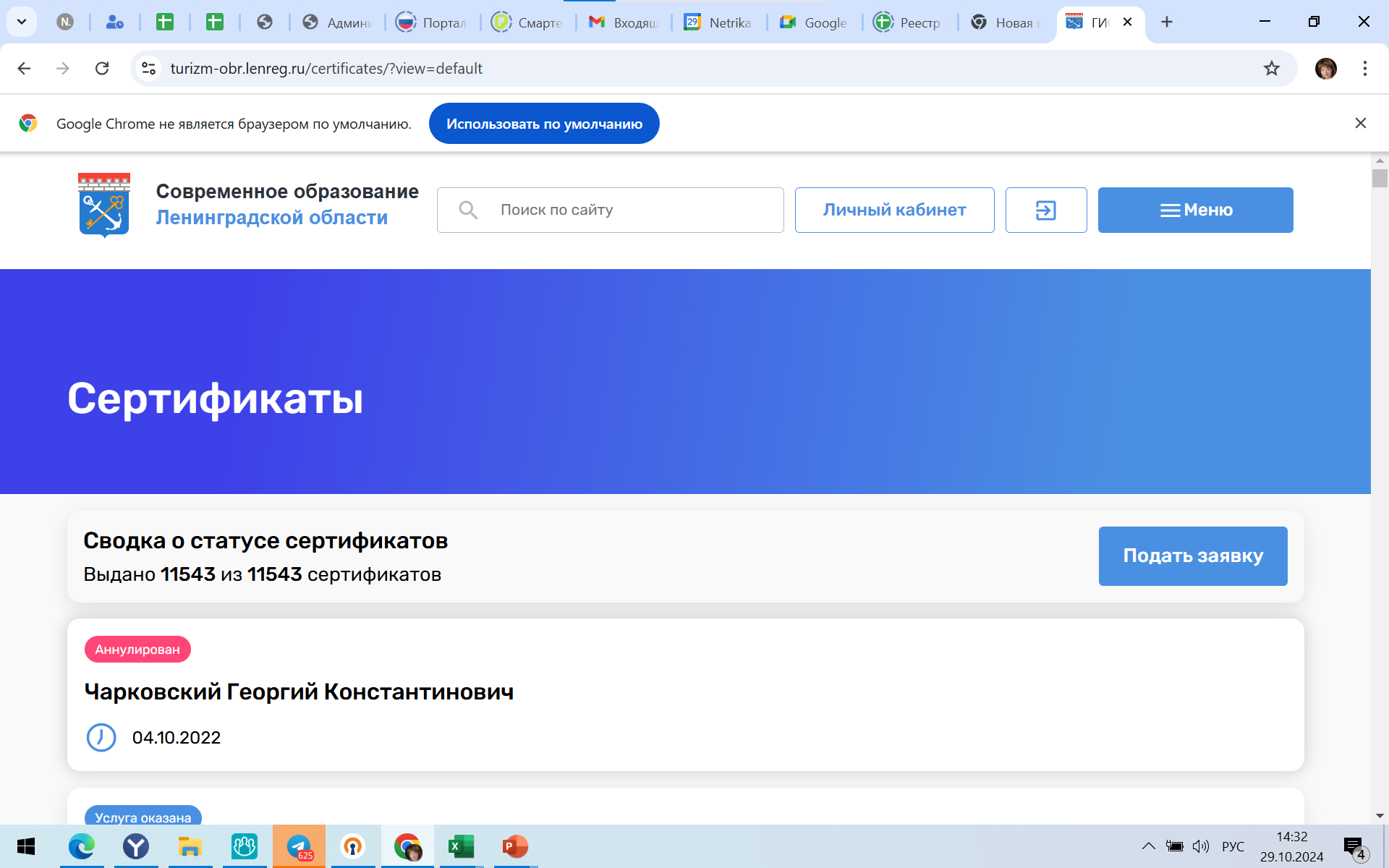 Подсистема «Цифровая образовательная среда»
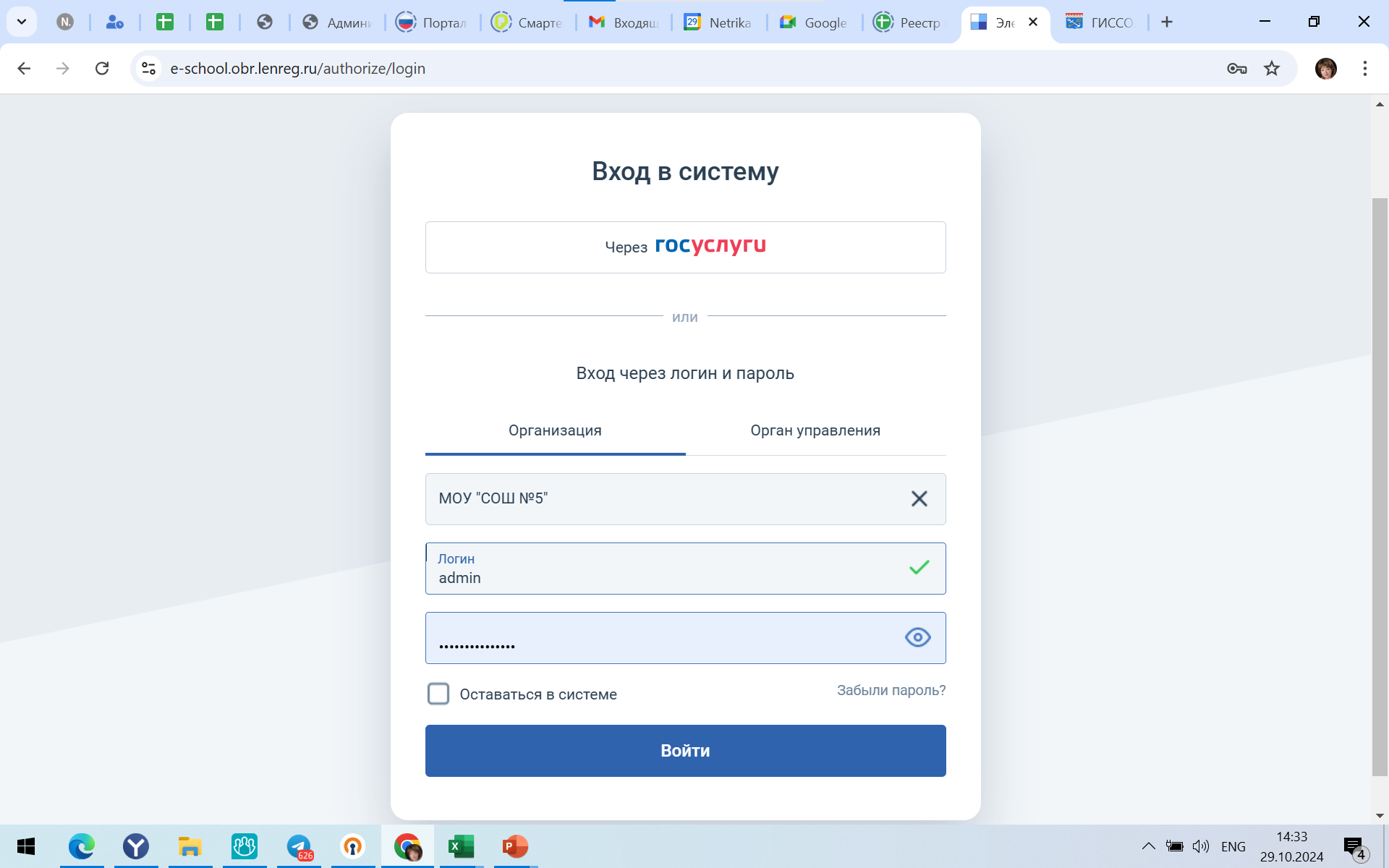 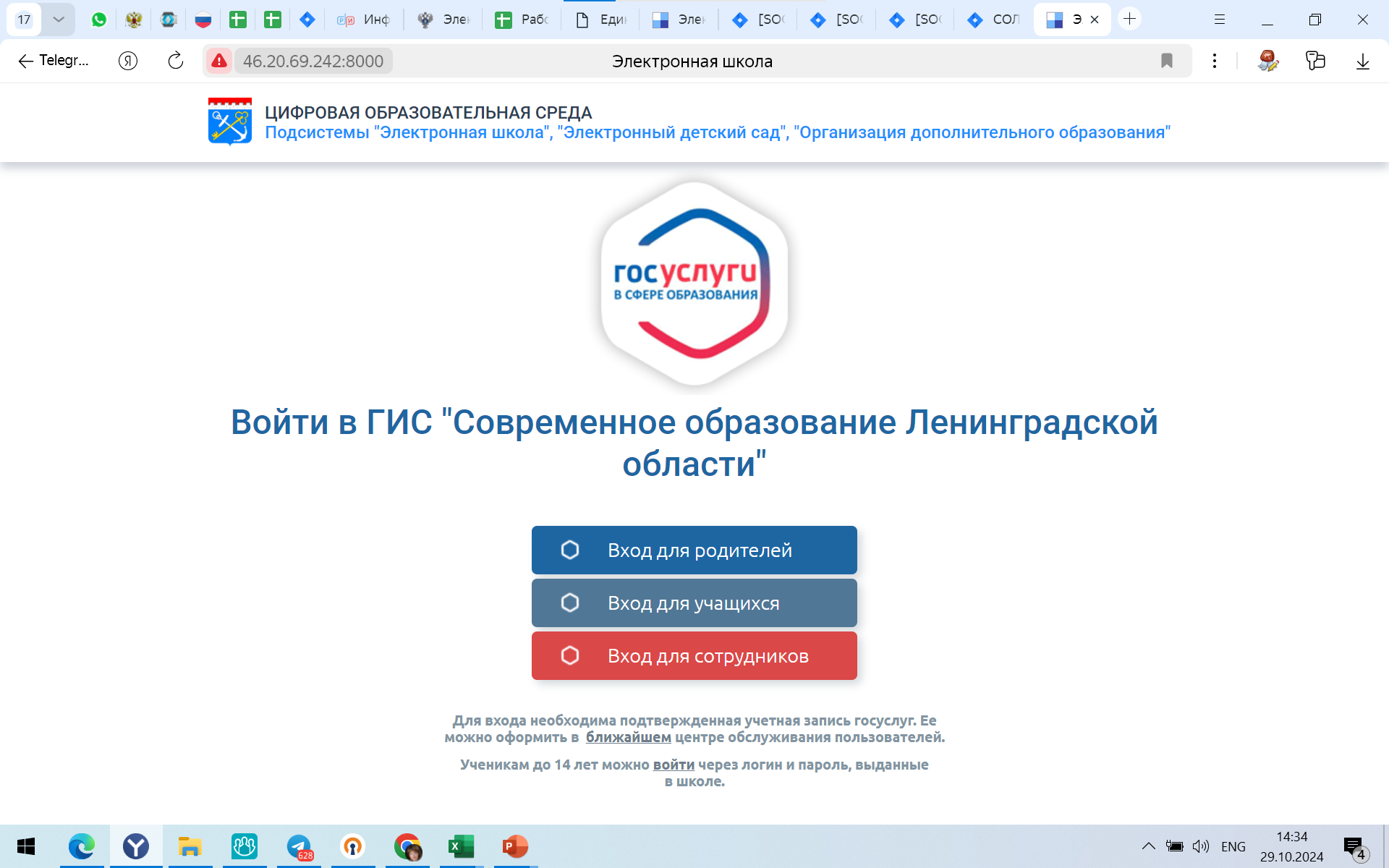 С  1.11.24
СЕЙЧАС
Подсистема «Цифровая образовательная среда»
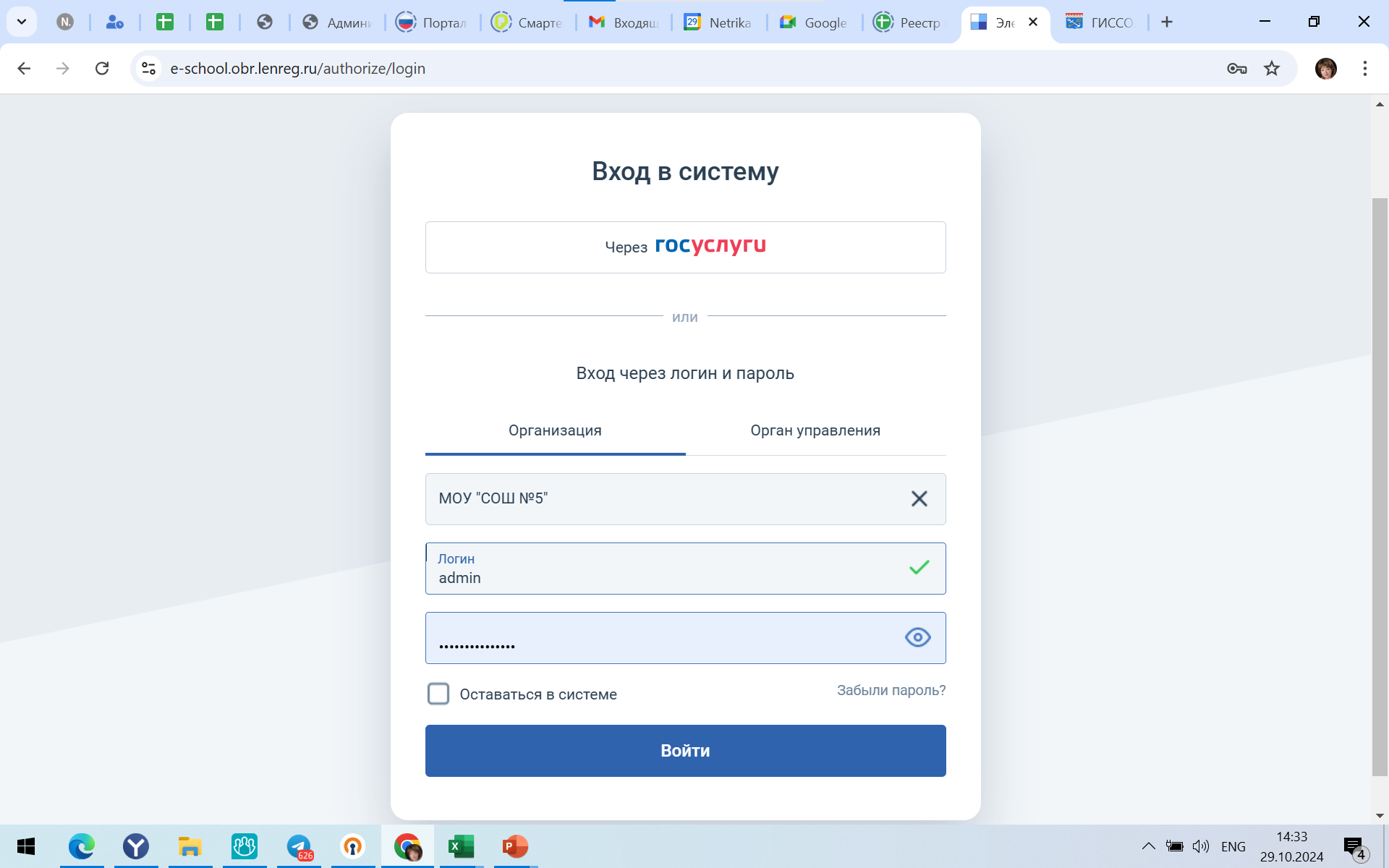 1) пользователь перенаправляется на портал Госуслуг;
2) на портале Госуслуг пользователь вводит    
    свои логин и пароль портала Госуслуг. 
3) если происходит успешная авторизация на портале 
    Госуслуг, то пользователь снова перенаправляется в     
    Цифровую среду ЛО и появляется сообщение об 
    успешной привязке.
!!!!    "Учётная запись портала Госуслуг" = 
"учётная запись ЕСИА"

!!!!   Учётная запись ЕСИА должна быть создана заранее, причём её тип не имеет значения (простая или подтверждённая);
Привязать учётную запись портала Госуслуг
Подсистема «Цифровая образовательная среда»
Полезные ссылки:

https://e-school.obr.lenreg.ru/help/link.htm - Справочник в подсистеме «Электронная школа» с темой 
о авторизации через Госуслуги